PHY 711 Classical Mechanics and Mathematical Methods
10-10:50 AM  MWF  Olin 103

Plan for Lecture 21:
Rotational motion (Chapter 5)
Rigid body motion
Moment of inertia tensor
Torque free motion
10/19/2015
PHY 711  Fall 2015 -- Lecture 21
1
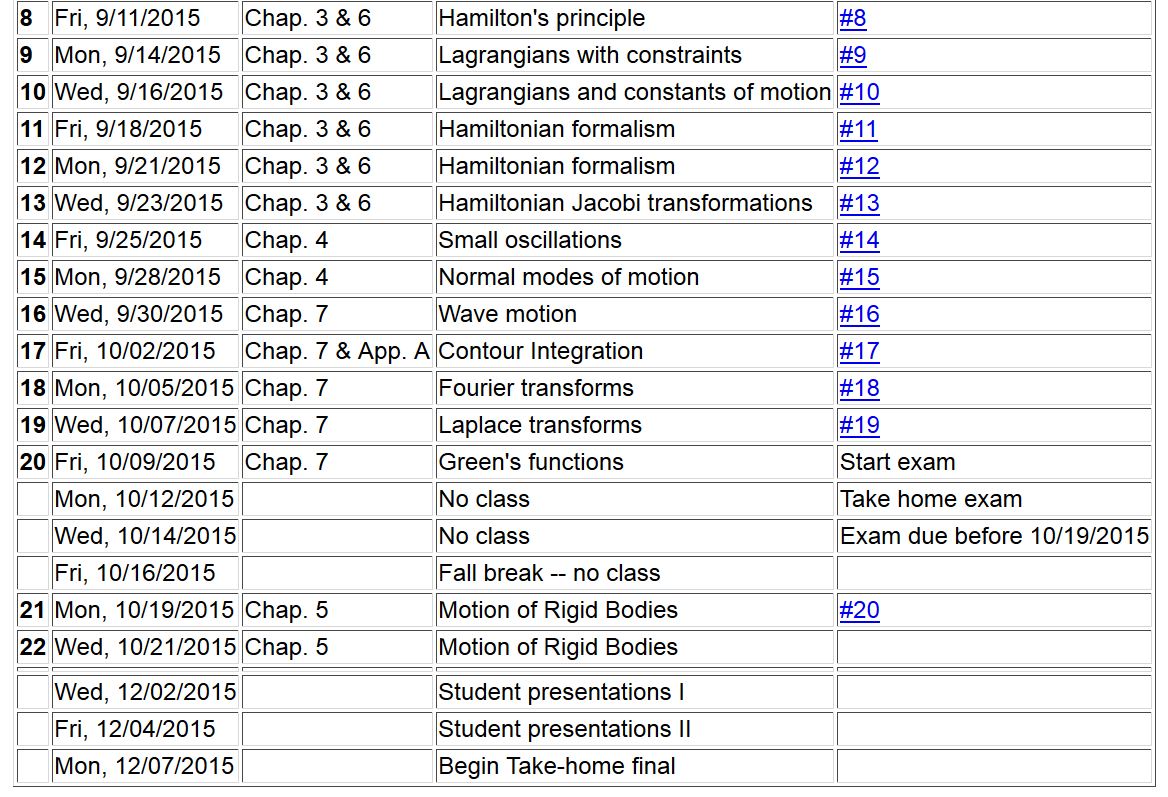 10/19/2015
PHY 711  Fall 2015 -- Lecture 21
2
Comparison of analysis in “inertial frame” versus “non-inertial frame”
10/19/2015
PHY 711  Fall 2015 -- Lecture 21
3
The physics of rigid body motion;  body fixed frame vs inertial frame;   results from Chapter 2:
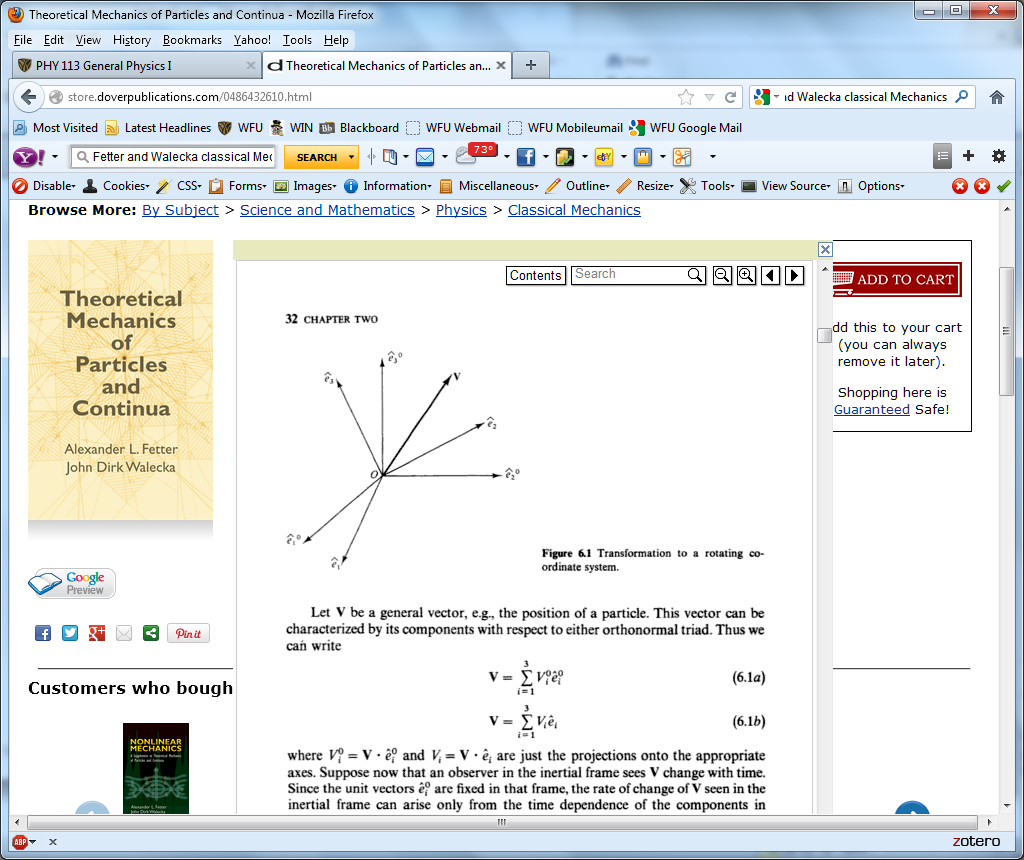 10/19/2015
PHY 711  Fall 2015 -- Lecture 21
4
Properties of the frame motion (rotation):
dQ
dQ
10/19/2015
PHY 711  Fall 2015 -- Lecture 21
5
Effects on acceleration:
10/19/2015
PHY 711  Fall 2015 -- Lecture 21
6
w
r
=0 for rigid body

10/19/2015
PHY 711  Fall 2015 -- Lecture 21
7
10/19/2015
PHY 711  Fall 2015 -- Lecture 21
8
Example:
z
c
y
a
b
x
10/19/2015
PHY 711  Fall 2015 -- Lecture 21
9
Properties of moment of inertia tensor:
Symmetric matrix real eigenvalues I1,I2,I3
                             orthogonal eigenvectors
10/19/2015
PHY 711  Fall 2015 -- Lecture 21
10
Changing origin of rotation
z
z’
c
rp
r’p
R
y’
y
a
x’
b
x
10/19/2015
PHY 711  Fall 2015 -- Lecture 21
11
z
z’
c
rp
r’p
R
y’
y
a
x’
b
x
10/19/2015
PHY 711  Fall 2015 -- Lecture 21
12
z
z’
Note: This is a special case; changing the center of rotation does not necessarily result in a diagonal I’
c
rp
r’p
R
y’
y
a
x’
b
x
10/19/2015
PHY 711  Fall 2015 -- Lecture 21
13
Descriptions of rotation about a given origin
w
10/19/2015
PHY 711  Fall 2015 -- Lecture 21
14
Descriptions of rotation about a given origin -- continued
10/19/2015
PHY 711  Fall 2015 -- Lecture 21
15
Descriptions of rotation about a given origin -- continued
10/19/2015
PHY 711  Fall 2015 -- Lecture 21
16

10/19/2015
PHY 711  Fall 2015 -- Lecture 21
17
Solution of Euler equations for a symmetric top -- continued
10/19/2015
PHY 711  Fall 2015 -- Lecture 21
18

10/19/2015
PHY 711  Fall 2015 -- Lecture 21
19
10/19/2015
PHY 711  Fall 2015 -- Lecture 21
20
Euler equations for asymmetric top -- continued
10/19/2015
PHY 711  Fall 2015 -- Lecture 21
21